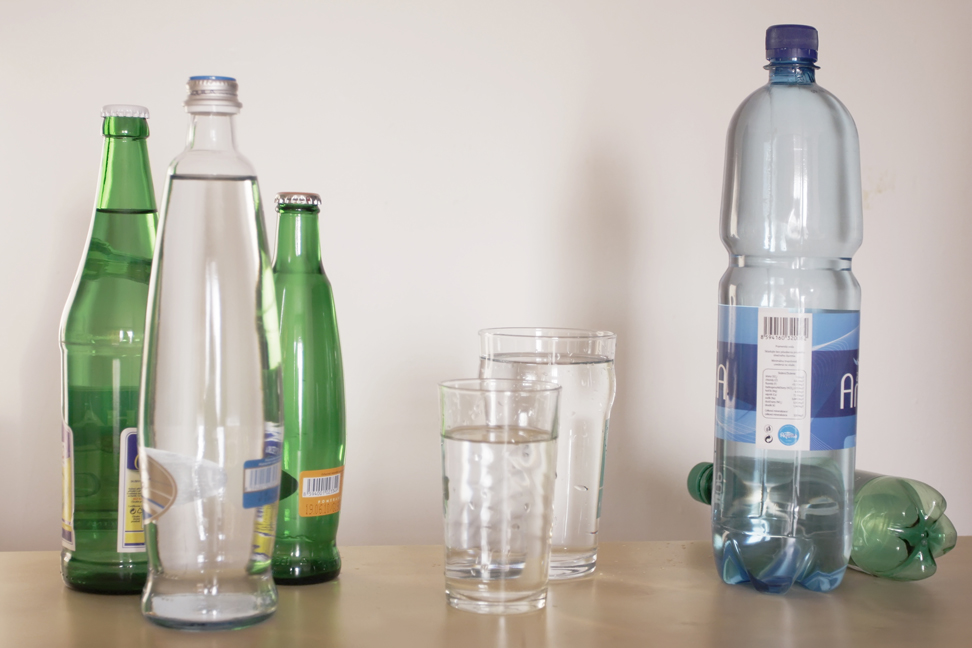 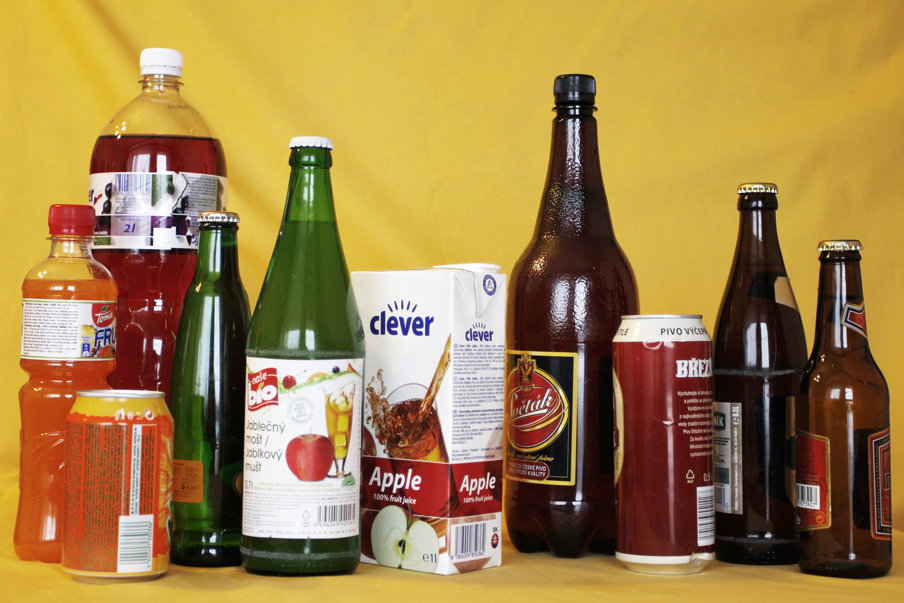 Odpady a obaly
co o nich vypovídají čísla
Milan Havel – sdružení Arnika
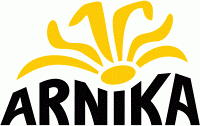 Obsah
Eurostat – data o nakládání s komunálními odpady – co tato čísla znamenají – porovnání dat z ČR a Rakouska – jaké závěry lze z tohoto porovnání vyvodit
Eurostat – data o nakládání s obaly – co tato čísla znamenají – porovnání dat z ČR a Rakouska – jaké závěry z toho lze vyvodit
Eurostat (ČSÚ)
Jaká data jsou publikována:
celková produkce KO
celkové množství upravovaných KO
množství skládkovaných KO
množství spalovaných KO
množství recyklovaných KO
množství KO – kompostárny a bioplynky
obaly – recyklace (%)
obaly – využití (%)
SKO – směsný komunální odpad, OO – objemný odpad
ČR, Rakousko – možné závěry
data z Eurostatu mají nízkou vypovídající hodnotu v případě, že neznáte další podrobnosti
statistiku produkce komunálních odpadů významně ovlivňuje evidence bioodpadů
lepším indikátorem situace v zemích EU je produkce směsného komunálního odpadu v kg na 1 obyvatele
Průměrné množství papíru, plastů, skla, NK a kovů v odpadech z domácností 
(kg na 1 obyvatele a rok).


Zdroj: SMOČR
ČR, Rakousko – nakládání s obaly
Komentář:
Data v Eurostatu jsou málo vypovídající, pokud neznáte detaily. ČR např. vykazuje v materiálové recyklaci i výrobu alternativních paliv.  
Ve sběru papíru ČR za Rakouskem zaostává odhadem o 20 % (současná data CEPI jsou přístupná jen po zakoupení).
Rámcová směrnice o odpadech požaduje jako min. 50 % recyklaci papíru, plastů, skla a kovů. Plnění pro plasty považuji za problematické, nebudou-li  se TAP (RDF) vykazovat (průmysl připouští 60 % recyklaci).
Složení zbytkového odpadu v Praze (% hmotnosti)
Odkazy – zdroje dat
Die Bestandsaufnahme der Abfallwirtschaft in Österreich Statusbericht 2012 
     (dostupné na stránkách www.lebensministerium.at)
Eurostat
ČSÚ
Studie Svazu měst a obcí ČR a Asociace krajů dostupná na webu www.smocr.cz 
Magistrát hlavního města Praha (nepublikovaná studie)
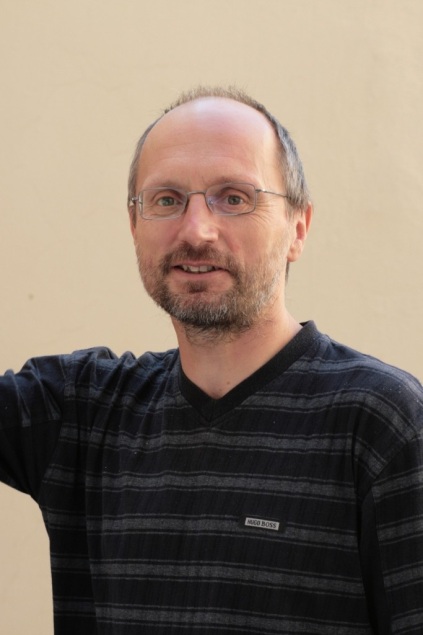 Děkuji za pozornost
kontakt: milan.havel@arnika.org, www.arnika.org